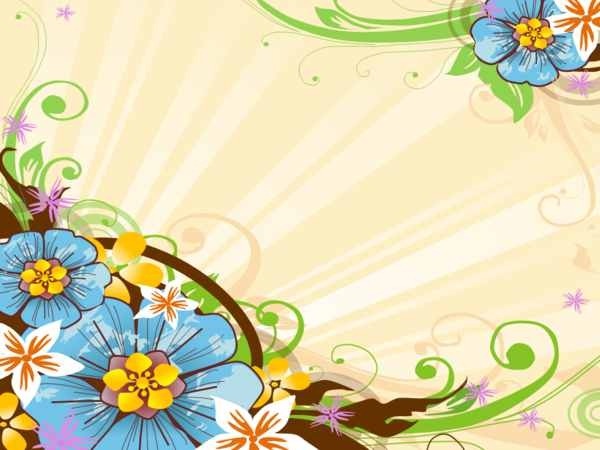 Пособие для развития мелкой моторики рук « Крышечки»
Воспитатель : Вернер Елена Сергеевна
Группа № 10 « Колокольчики»
Город Бердск
2015 год
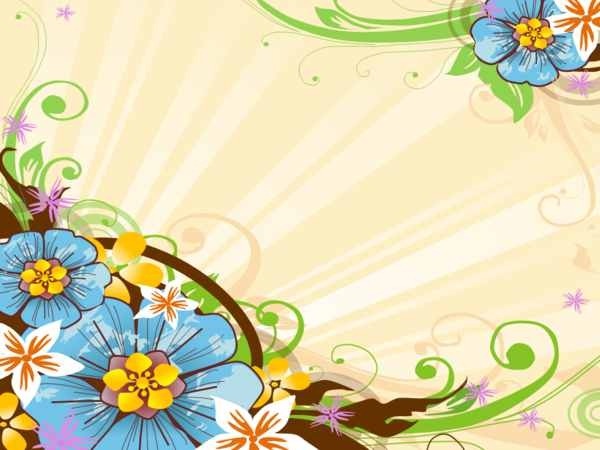 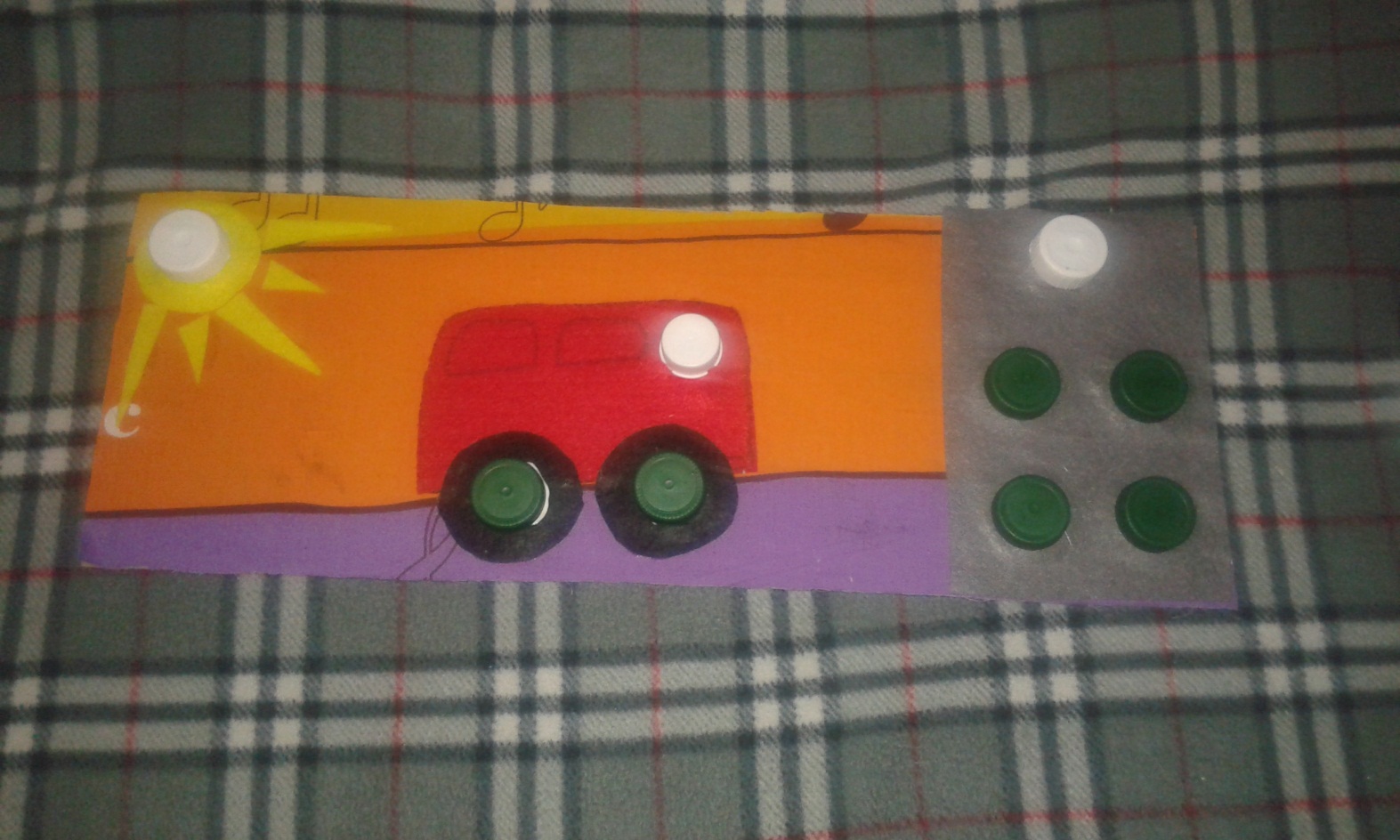 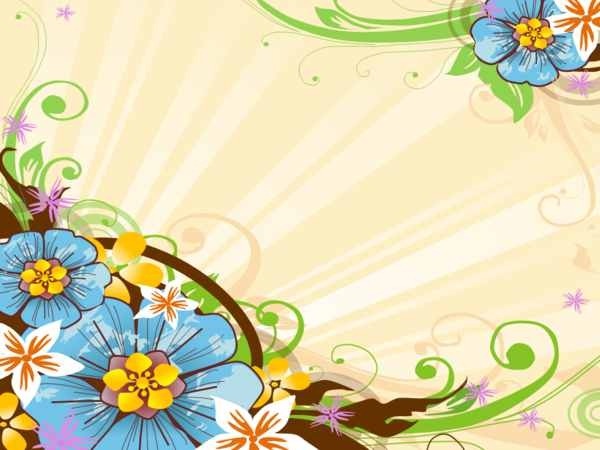 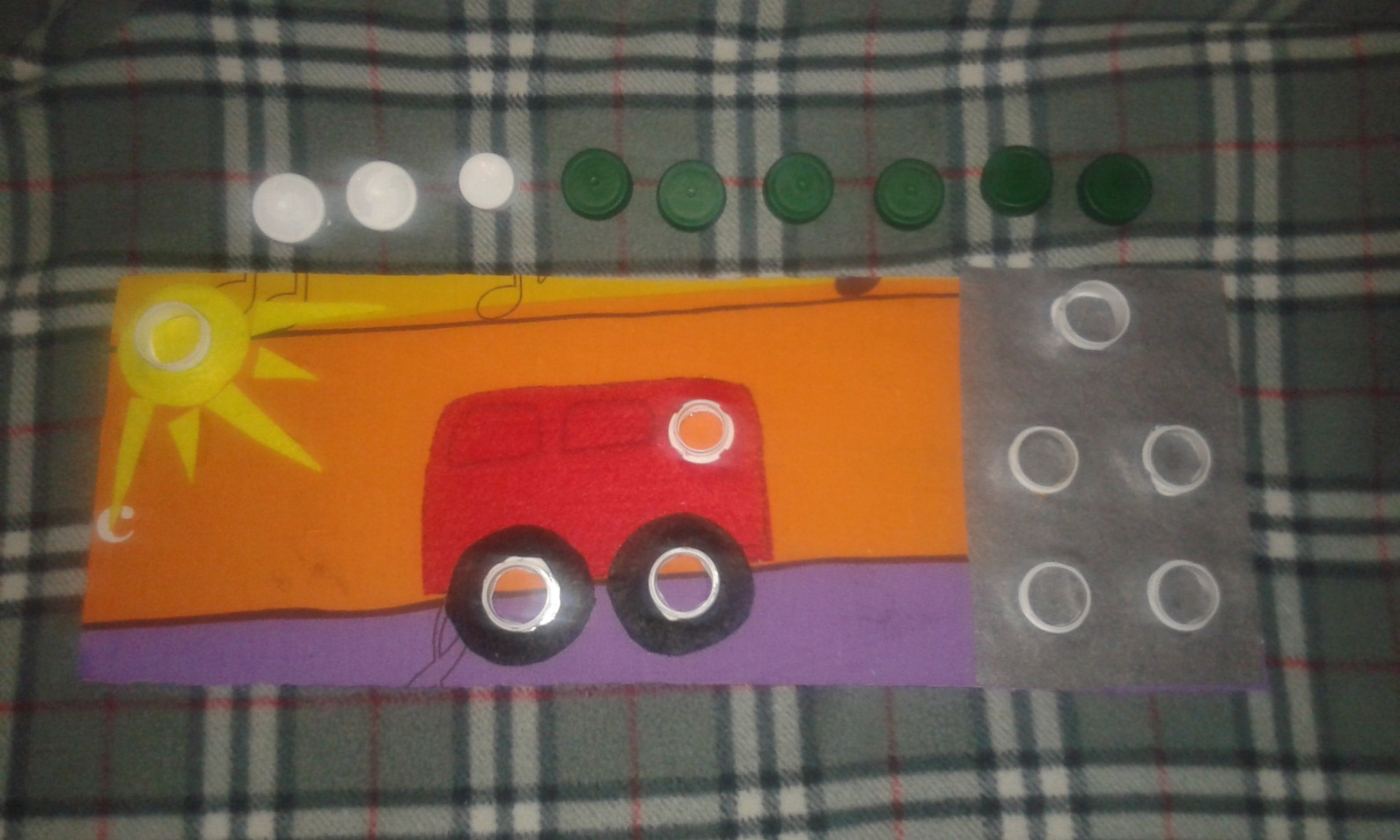 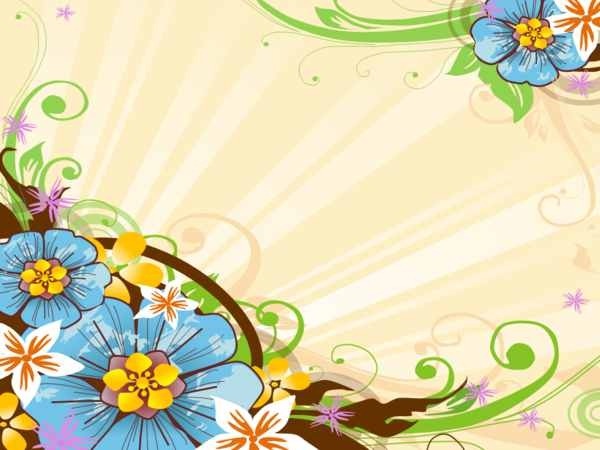 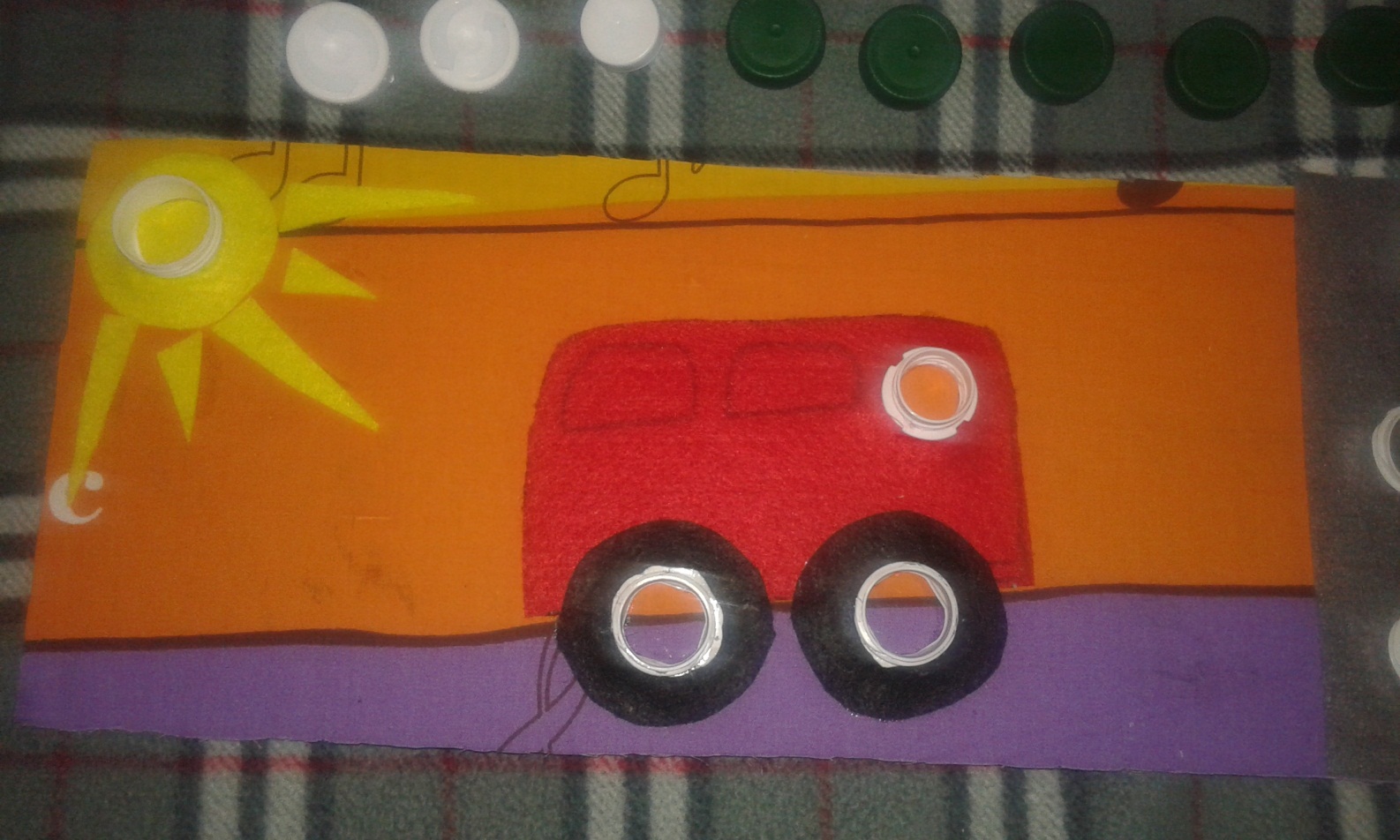 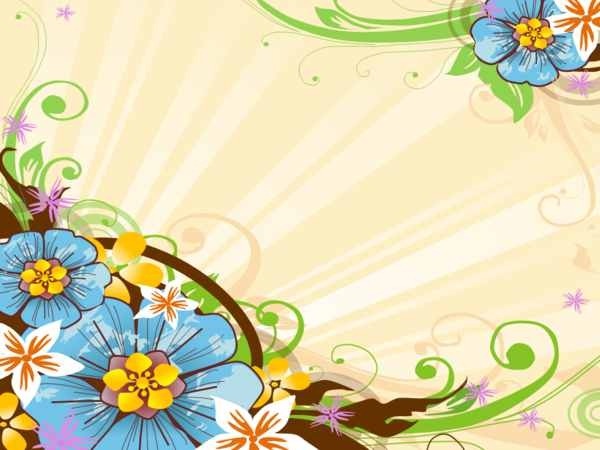 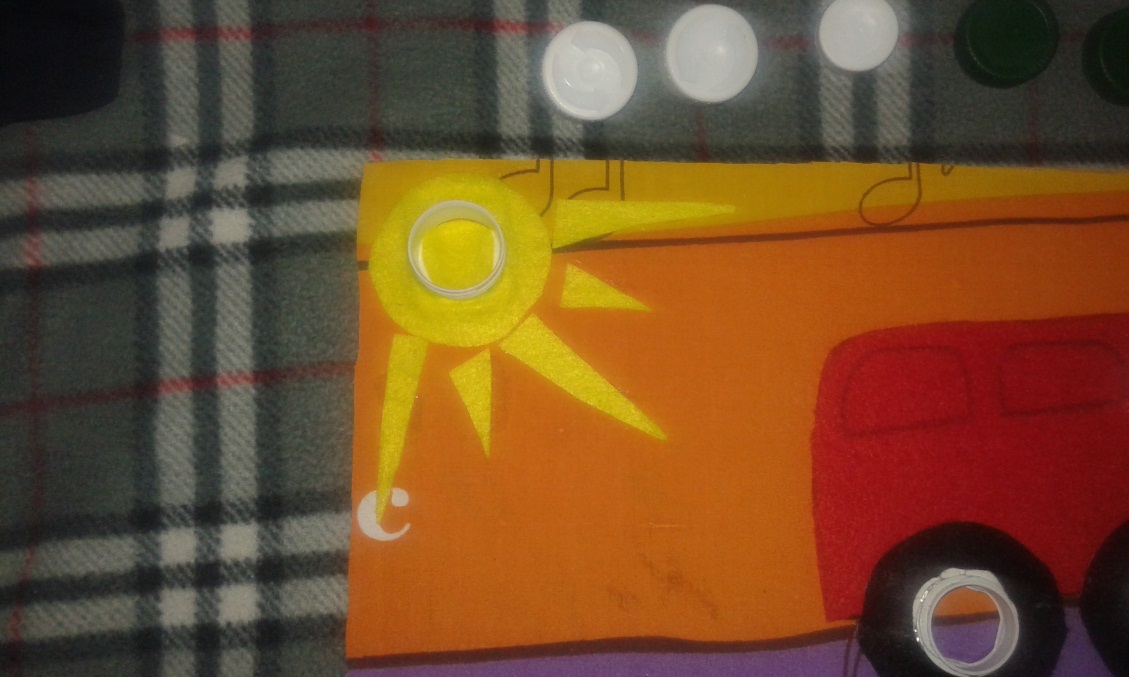 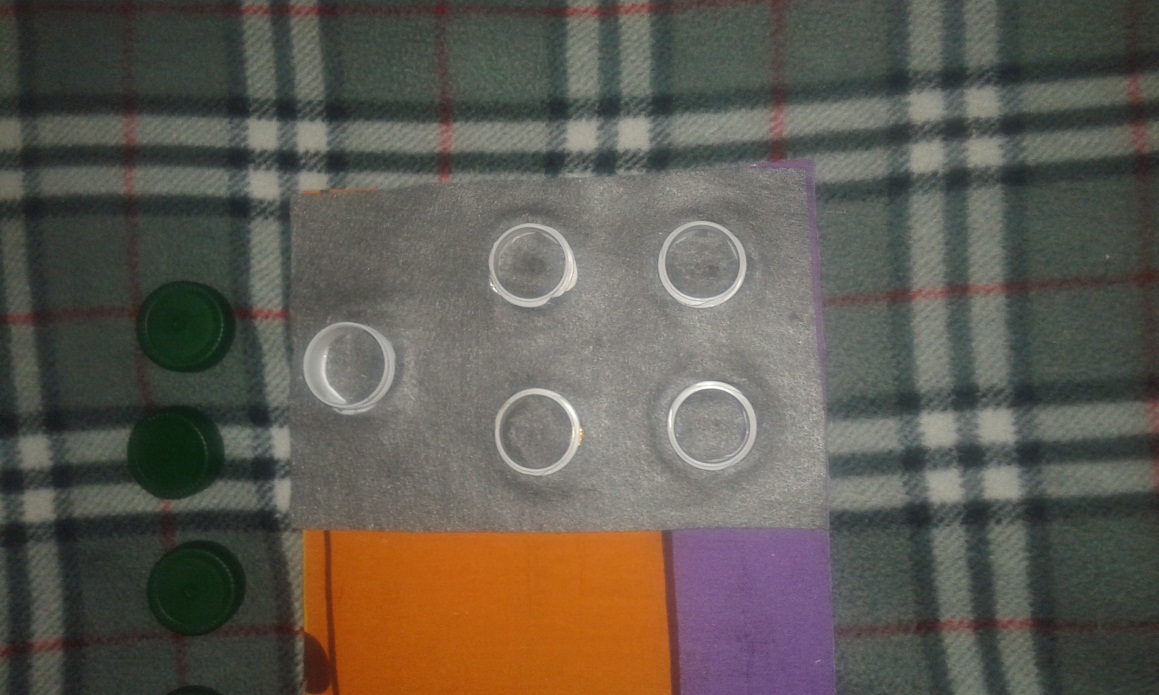 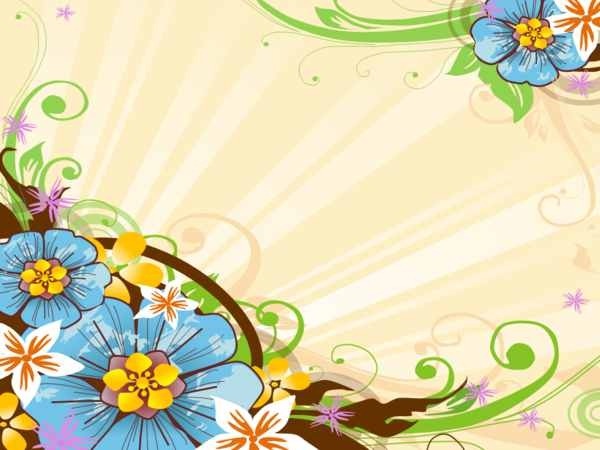 Спасибо за внимание!